Perkins Update Webinar
March 13, 2018
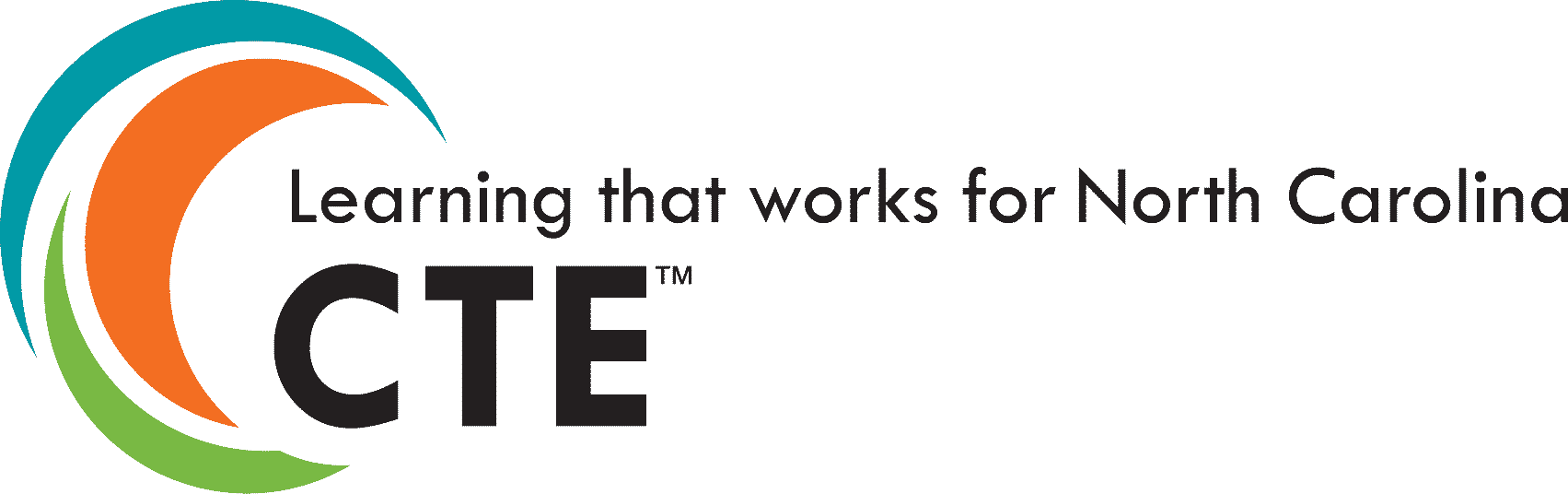 Performance Measures
Discussion and Ideas on Strategies for Improvement Plans
Perkins 2017-18 Improvement Plans due March 23
March 26 webinar about 5P1/5P2
1P1 - 2P1 - 3P1 - 4P1 - 5P1 - 5P2
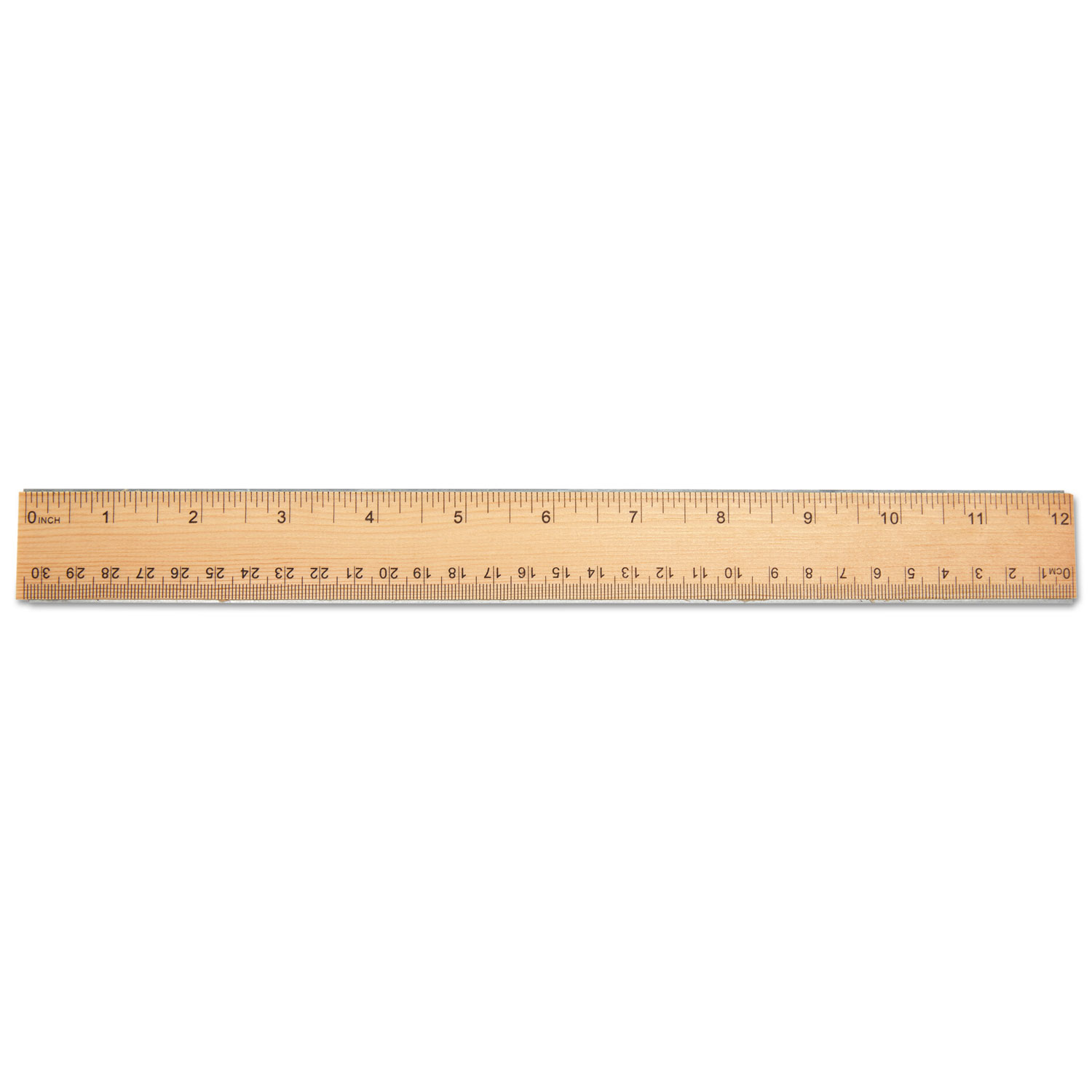 Negotiated Levels of Performance
Updates
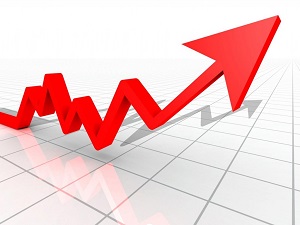 Monitoring
Desk Monitoring – letters have been sent out
Emphasis on staff allocation in budget
Due March 12, 2018
Perkins Handbook
Updating
Plan of Action for the year
Calendar dates
Required and Permissive use of funds
Strategies for completing Perkins forms
Skills USA – State Competition
April 18-20, 2018
Greensboro
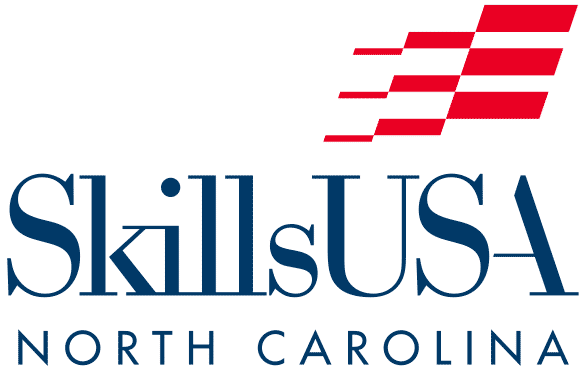 Annual Planning Meeting
April 18, 2018 - Perkins 101
For New Perkins Contacts

April 19, 2018  - Perkins Annual Planning Meeting
10-noon - tour SkillsUSA competitions and lunch
1-5 pm meeting at Koury
6:30 pm postsecondary awards ceremony

Eventbrite sign up
Agenda
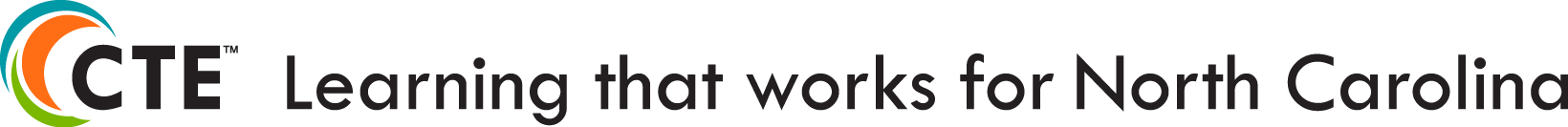 End of Year Reviews
May 3-19, 2018
Online via GoToWebinar
Have plan completed
On-page summary of activities for the year (bullets)
Short best practice video
NCETA Conference
April 4-6th, 2018 
Wilmington
www.nceta.org
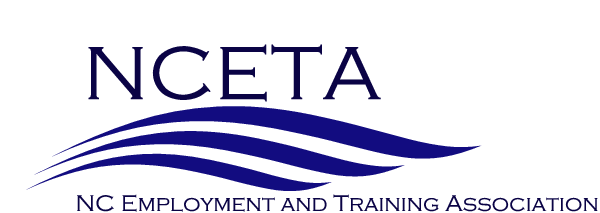 Construction Careers Awareness Week
April 9-13, 2018 
Planning Webinar – March 27, 2018 @ 9am 
NCperkins.org/construction
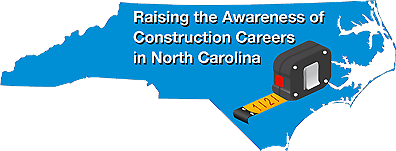 System Office Conference
October 7-9, 2018 - Raleigh
Call for Presenters
https://projects.ncsu.edu/mckimmon/cpe/opd/NCCCS
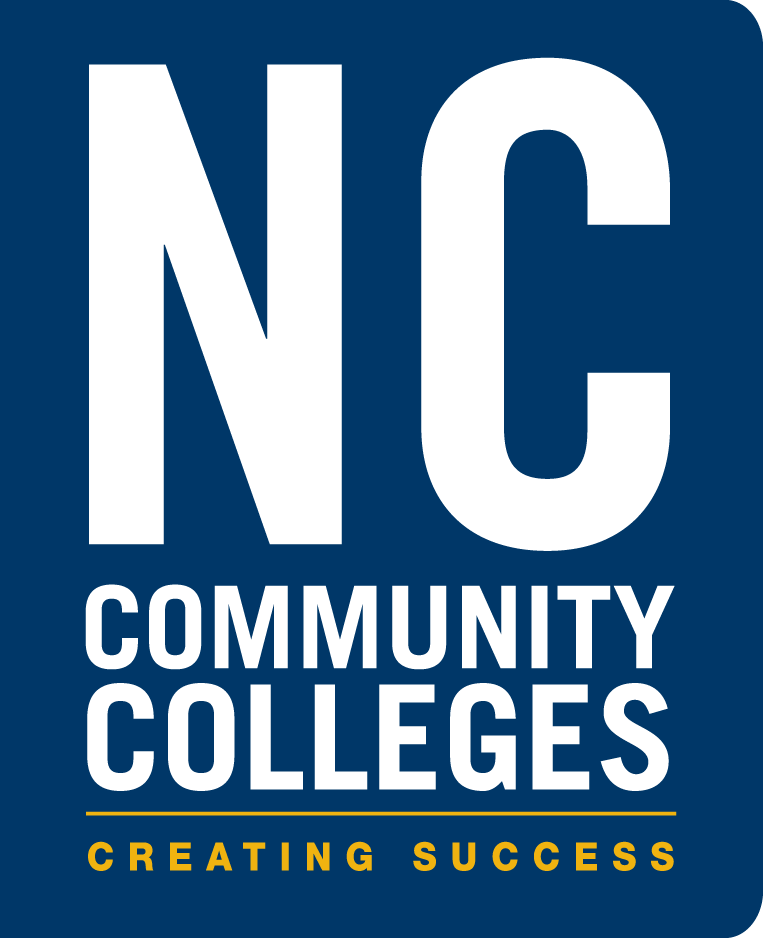 Perkins Update
Perkins Update Meeting on April 10
Next on May 8, 2018 @ 9 am
Go to NCperkins.org/presentations to register, download the PowerPoint, and watch recordings.
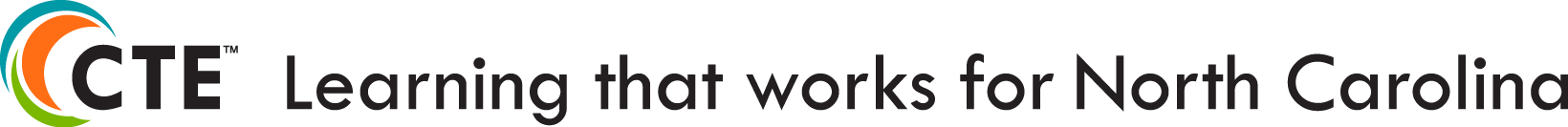 New Perkins Coordinator
In final steps of hiring
Reports to work on April 9, 2018
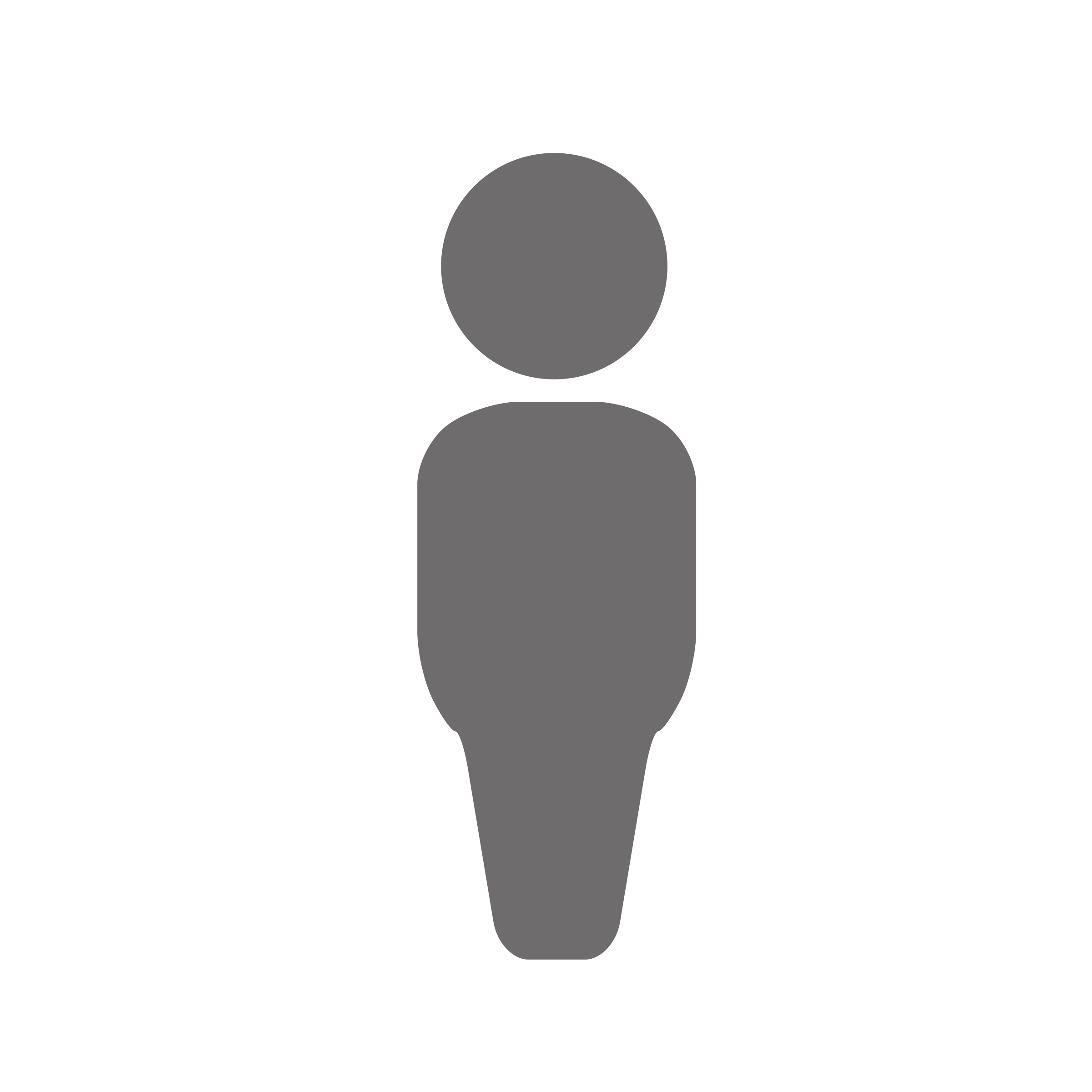 Perkins/CTE State Staff
Dr. Bob Witchger	Director, Career & Technical Education	WitchgerB@nccommunitycolleges.edu	919-807-7126
Dr. Tony R. Reggi	Coordinator, Career & Technical Education	ReggiA@nccommunitycolleges.edu	919-807-7131
vacant	Coordinator, Career & Technical Education	xxxxx@nccommunitycolleges.edu	919-807-7130
Chris Droessler	Coordinator, Career & Technical Education	DroesslerC@nccommunitycolleges.edu	919-807-7068
Jennifer Holloway	CTE Administrative Assistant	HollowayJ@nccommunitycolleges.edu	919-807-7129